IB Economics
5 Key Economic Assumptions
Society’s wants are unlimited, but  ALL resources are limited (scarcity). 
Due to scarcity, choices must be made. Every choice has a cost (a trade-off).
Everyone’s goal is to make choices that maximise their satisfaction. Everyone acts in their own ‘self-interest’.
Everyone makes decisions by comparing the marginal costs and marginal benefits of every choice.
Real-life situations can be explained and analysed through simplified models and graphs.
Thinking at the Margin
Would you see the movie three times?
Notice that the total benefit is more than the total cost but you would NOT watch the movie the 3rd time.
Marginal Analysis
In economics the term marginal = additional
“Thinking on the margin”
 	additional benefit vs. the additional cost.
For Example:
You have been shopping in Rundle Mall for half an hour, the additional benefit of shopping for an additional half-hour might outweigh the additional cost (the opportunity cost). 
After three hours, the additional benefit from staying an additional half-hour would likely be less than the additional cost.
Marginal Analysis
Notice that the decision making process wasn’t “should I go to town for 3 hours or should I stay home?”
You will continue to do something until the marginal cost outweighs the marginal benefit.
In reality the decision making process started with “should I go to the mall at all.” 
Once you are there you thought “should I stay for an additional half hour or should I go?”
The marginal analysis approach to decision making is more commonly used than the “all or nothing” approach.
Trade-offs and Opportunity Cost
ALL decisions involve trade-offs.
Trade-offs are all the alternatives that we give up whenever we choose one course of action over others.
(Examples: going to school)
The most desirable alternative given up as a result of a decision is known as opportunity cost.
What are trade-offs of deciding to go to University? 
 What is the opportunity cost of going to University?
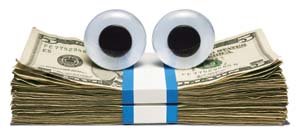 Production Possibilities Curve
A production possibilities curve (PPC) is a model that shows alternative ways that an economy can use its scarce resources
This model graphically demonstrates scarcity, trade-offs, opportunity costs, and efficiency.
Production “Possibilities” Table
NOW GRAPH IT: Put bikes on y-axis and computers on x-axis
Production Possibilities
How does the PPC graphically demonstrates scarcity, trade-offs, opportunity costs, and efficiency?
14

12

10

8

6

4

2

0
Impossible/Unattainable 
(given current resources)
A
B
G
C
Bikes
Efficient
D
Inefficient/ Unemployment
E
0        2        4       6       8       10
Computers
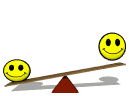 Opportunity Cost
Example:
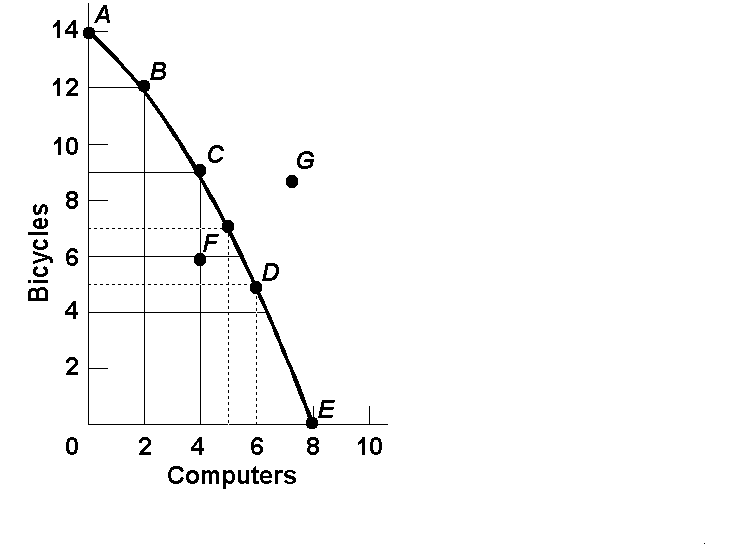 1. The opportunity cost of moving from a to b is…
2 Bikes
2.The opportunity cost of moving from b to d is…
7 Bikes
3.The opportunity cost of moving from d to b is…
4 Computer
4.The opportunity cost of moving from f to c is…
0 Computers
5.What can you say about point G?
Unattainable
Production Possibilities
A	B	C	 D     E
CALZONES	4	3	2	1	0
PIZZA		0	1	2	3	4
List the Opportunity Cost of moving from a-b, b-c, c-d, and d-e.
Constant Opportunity Cost- Resources are easily adaptable for producing either good.
Straight line PPC (not common)
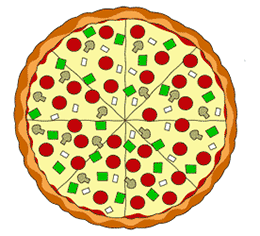 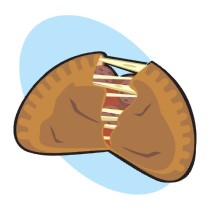 Production Possibilities
A	B	C	 D     E
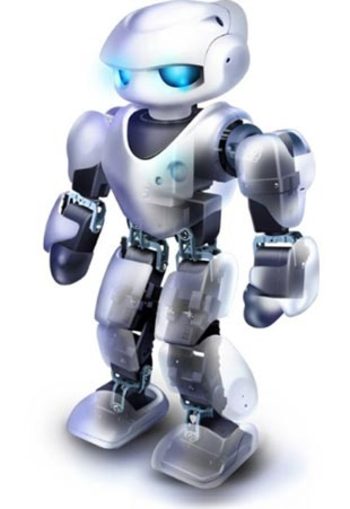 PIZZA	       20    19    16     10     0
ROBOTS		0	1	2	 3	4
List the Opportunity Cost of moving from a-b, b-c, c-d, and d-e.
Law of Increasing Opportunity Cost-
As you produce more of any good, the opportunity cost (forgone production of another good) will increase.
	Why would this be?
Result is a bowed out (Concave) PPC
Constant vs. Increasing Opportunity Cost
Identify which product would have a straight line PPC and which would be bowed out?
Corn
Cactus
Wheat
Pineapples
The Production Possibilities Curve and Efficiency
Efficiency
Productive Efficiency- 
Products are being produced in the least costly way. 
This is any point ON the Production Possibilities Curve
Allocative Efficiency- 
The products being produced are the ones most desired by society.
	Where would this be on a PPC?
Efficiency
Which points are productively efficient?
Which are allocatively efficient?
14

12

10

8

6

4

2

0
A
B
G
Bikes
C
E
F
D
0        2        4       6       8       10
Computers
Why two types of efficiency?
Is combination “A” efficient?
Size 20 running shoes
A
Size 10 running shoes
Shifting the Production Possibilities Curve
Production Possibilities
What if there is a change?
Three Shifters of the PPC
Change in resource quantity 
Change in resource quality  
2. Change in Technology
Production Possibilities
What happens if there is an increase in population?
Robots
Pizzas
20
Production Possibilities
What if there is a technology improvement in pizza ovens?
Robots
Pizzas
21
Capital Goods and Future Growth
Countries that produce more capital goods will have more growth in the future.
Panama – Favors Consumer Goods
Mexico – Favors Capital Goods
Current 
PPC
Future 
PPC
Future 
PPC
Capital Goods
Current 
PPC
Capital Goods
Consumer goods
Consumer goods
Panama
Mexico
PPC Practice
Draw a PPC showing changes for each of the following:
Pizza and Robots (3)
		 1. New robot making technology
		 2. Decrease in the demand for pizza 
 3. Mad cow disease kills 85% of cows

Consumer goods and Capital Goods (4)
          4. Destruction of power plants leads to 		     severe electricity shortage 
          5. Faster computer hardware
          6. Many workers unemployed
          7. Significant increases in education
Question #1
New robot making technology
Q
A shift only for Robots
Robots
Q
Pizzas
24
Question #2
Decrease in the demand for pizza
Q
The curve doesn’t shift!
A change in demand doesn’t shift the curve
Robots
Q
Pizzas
25
Question #3
Mad cow disease kills 85% of cows
Q
A shift inward only for Pizza
Robots
Q
Pizzas
26
Question #4
Destruction of power plants
Q
Decrease in resources decrease production possibilities for both
Capital Goods
Q
Consumer Goods
Question #5
Faster computer hardware
Q
Quality of a resource improves shifting the curve outward
Capital Goods
Q
Consumer Goods
28
Question #6
Many workers unemployed
Q
The curve doesn’t shift!
Unemployment is just a point inside the curve
Capital Goods
Q
Consumer Goods
29
Question #7
Significant increases in education
Q
The quality of labor is improved. Curve shifts outward.
Capital Goods
Q
Consumer Goods
Scarcity Means There Is Not Enough For  Everyone
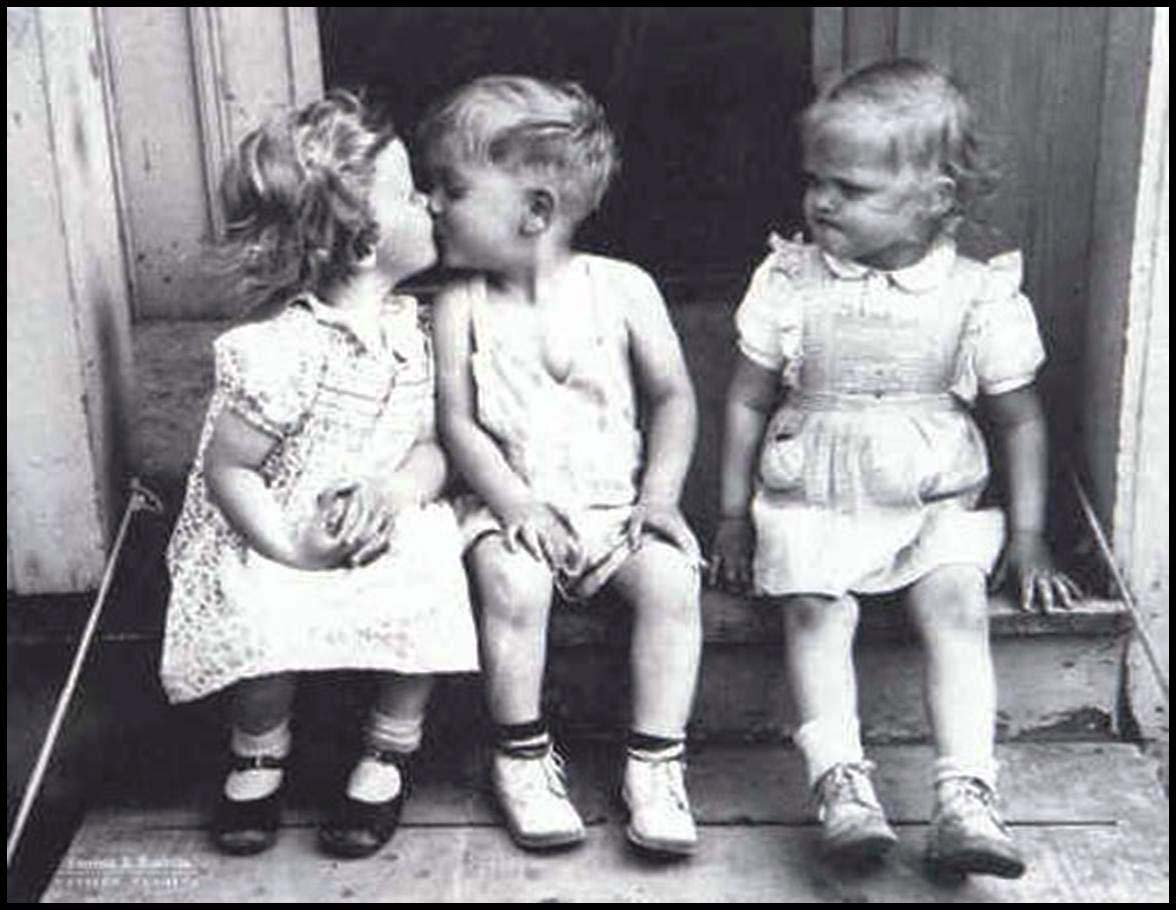 Government must step in to help allocate (distribute) resources
Every society must answer three questions:
The Three Economic Questions
What goods and services should be produced? 
How should these goods and services be produced? 
Who consumes these goods and services?
The way these questions are answered determines the economic system
An economic system is the method used by a society to produce and distribute goods and services.
Economic Systems
Centrally-Planned (Command) Economy
Free Market Economy
Traditional Economy
Mixed Economy
Centrally-Planned Economies
(aka Communism)
Centrally Planned Economies
In a centrally planned economy (communism) the government… 
owns all the resources.  
answers the three economic questions
Examples:
Cuba, North Korea, former Soviet Union, and China
Why do centrally planned economies face problems of poor-quality goods, shortages, and unhappy citizens? 
NO PROFIT MEANS NO INCENTIVE TO WORK HARDER
Irrational Soviet Production
Soviet companies were not guided by prices or profit. Gov’t officials determined output quotas based on quantitative measurements. 
Businesses were paid based on meeting these quotas.

Why did a business make desk lamps that were filled with lead that were almost too heavy to carry?


2.   Why did light bulb producers only make tiny night light size bulbs?

3.   Why did oil companies drill many shallow holes when they knew that oil deposits are usually found in deep holes that require slower drilling?
Production quota based on weight
Production quota based number of bulbs produced
Production quota based number of feet drilled
36
Irrational Soviet Production
4.    Why did a construction superintendent order his workers to remove bathtubs from the first floor and install them in the third floor while he slowly lead inspectors through apartment building. 


5.   Why did black market vendors sell burned out light bulbs?
Quota on # of apartments complete at inspection
Business got resources before the public so workers would steal good light bulbs from work and replace them with burnt out bulbs
Advantages and Disadvantages
What is GOOD about Communism?
What is BAD about Communism?
No incentive to work harder
No incentive to innovate or come up with good ideas
No Competition keeps quality of goods poor.
Corrupt leaders
Few individual freedoms
Low unemployment-everyone has a job
Great Job Security-the government doesn’t go out of business
Equal incomes means no extremely poor people
Free Health Care
Planned economies – Four resource types
No private ownership of resources.  Commonly owned (commonly  communist)

Land – Government decides what land is to be used for

Labour – Government decides what labour is worth (you cannot sell your labour to the highest bidder)

Capital – Government controls what is to be used for

Entrepreneurship – does not exist in a planned economy
Planned economy – Three economic questions
What, How and For Whom?

What to produce – Decided centrally

How to produce - 	Decided centrally 

For whom to produce – Decided centrally
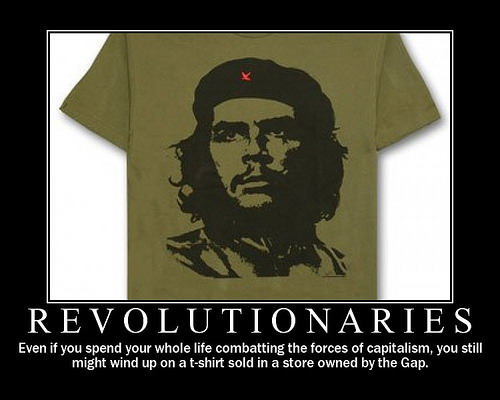 Free Market System
(aka Capitalism)
42
Characteristics of Free Market
Little government involvement in the economy. (Laissez Faire = Let it be)  
Individuals OWN resources and answer the three economic questions.
The opportunity to make PROFIT gives people INCENTIVE to produce quality items efficiently.
Wide variety of goods available to consumers. 
Competition and Self-Interest work together to regulate the economy (keep prices down and quality up).
Example of Free Market
Example of how the free market regulates itself:
If consumers want computers and only one company is making them… 
Firms enter market

		
Competition


↓ prices, ↑ quality, ↑ variety


productive efficiency, allocative efficiency
Example of Communism
Example of why communism failed:
If consumers want computers and only one company is making them… 
Firms can’t enter market


No competition


High prices, low quality limited variety

Rely on government action

Productive inefficiency, allocative inefficiency
The Invisible Hand
The concept that society’s goals will be met as individuals seek their own self-interest.

Example: Society wants fuel efficient cars…
	How will this occur in the free market?

Competition and self-interest act as an invisible hand (pictured below) that regulates the free market.
Attacks against capitalism
Companies are greedy and do anything to screw over consumers!
Companies have an incentive to satisfy the needs of consumers. If they don’t they will go out of business.
Capitalism causes companies to outsource Australian jobs overseas. Australia suffers because companies want more profit! 
How many of you benefit in the form of lower prices?
Capitalism only helps the rich. Large companies enslave and exploit third-world workers in sweatshops!
Sweatshop workers are not forced labor. They make the decision to work there voluntarily. 
Why?
Sweatshops
Question: Who is to blame for these people being so poor? 
Answer: Low productivity. 
If a country doesn’t produce very much, it can’t afford to pay its workers very much.  
Why do these countries have such low productivity?
Corrupt governments, inadequate physical capital and infrastructure, and underdeveloped human capital.
What does foreign investment bring to poor countries?
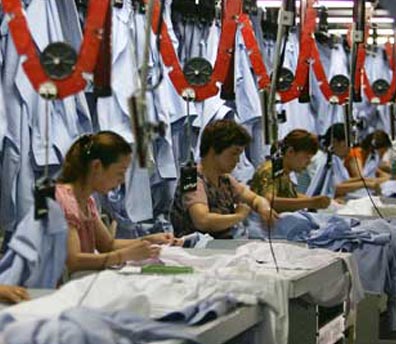 Productivity Creates Wealth
3rd World Countries
Developed Countries
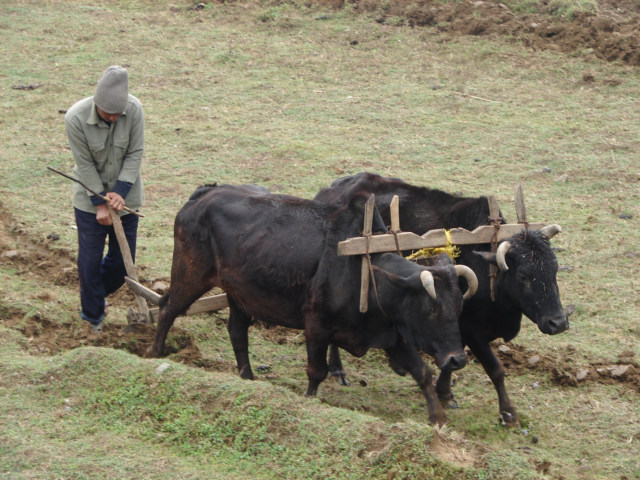 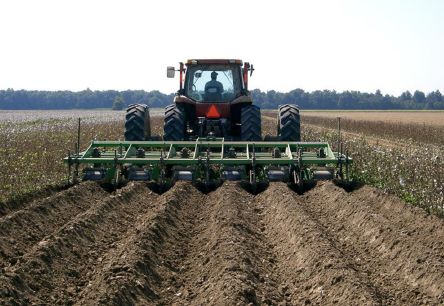 Link to the PPC
Communism in the Long Run
Free Markets in the Long Run
CURRENT
CURVE
FUTURE
CURVE
Capital Goods
Capital Goods
FUTURE
CURVE
CURRENT
CURVE
Consumer goods
Consumer goods
Cuba
Costa Rica
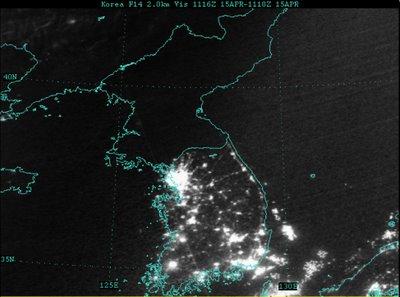 The difference between North and South Korea at night. North Korea's GDP is $40 Billion
South Korea's GDP is $1.3 Trillion (32 times greater).
Market economy – Four resource types
Private ownership of resources.  

Land – Owners can sell to the highest bidder - rent

Labour – Owners can sell to the highest bidder - wages

Capital – Owners can sell to the highest bidder - interest

Entrepreneurship – organises land, labour and capital to make profit.  The profit incentive exists.
Market economy – Three economic questions
What, How and For Whom?

What to produce 	 		Consumers 

How to produce 			Producers 

For whom to produce  	Market value of resources
Traditional economy
Individuals produce goods and services for their own use, not for exchange.
Neither the market nor the government decides the ‘what’, ‘how’ and ‘for whom’ of production.

Examples:
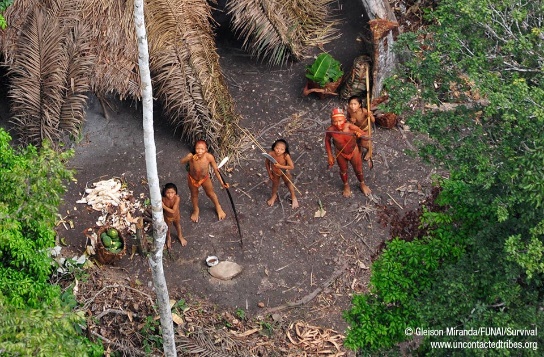 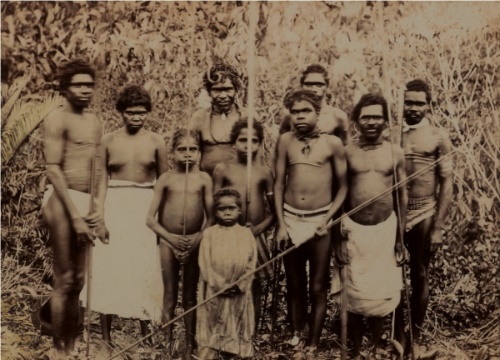 Mixed economies
The three previous systems are simplified models. In reality, economies are a mixture.

e.g. Child seats are mandatory  
		The govt decides ‘what’ is produced

	We always buy Easter eggs  
	 Tradition decides ‘what’ is produced
	
	Welfare payments are made to people with 	disabilities   	
	  The government deciding ‘For whom’
Economies in transition
Most economies are tending to the right
Socialism
Capitalism
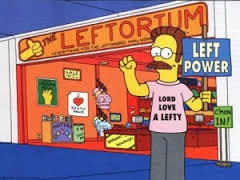 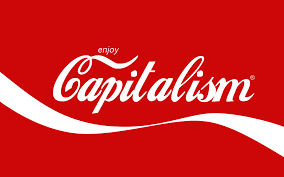 Privatisation
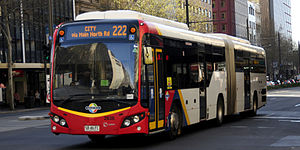